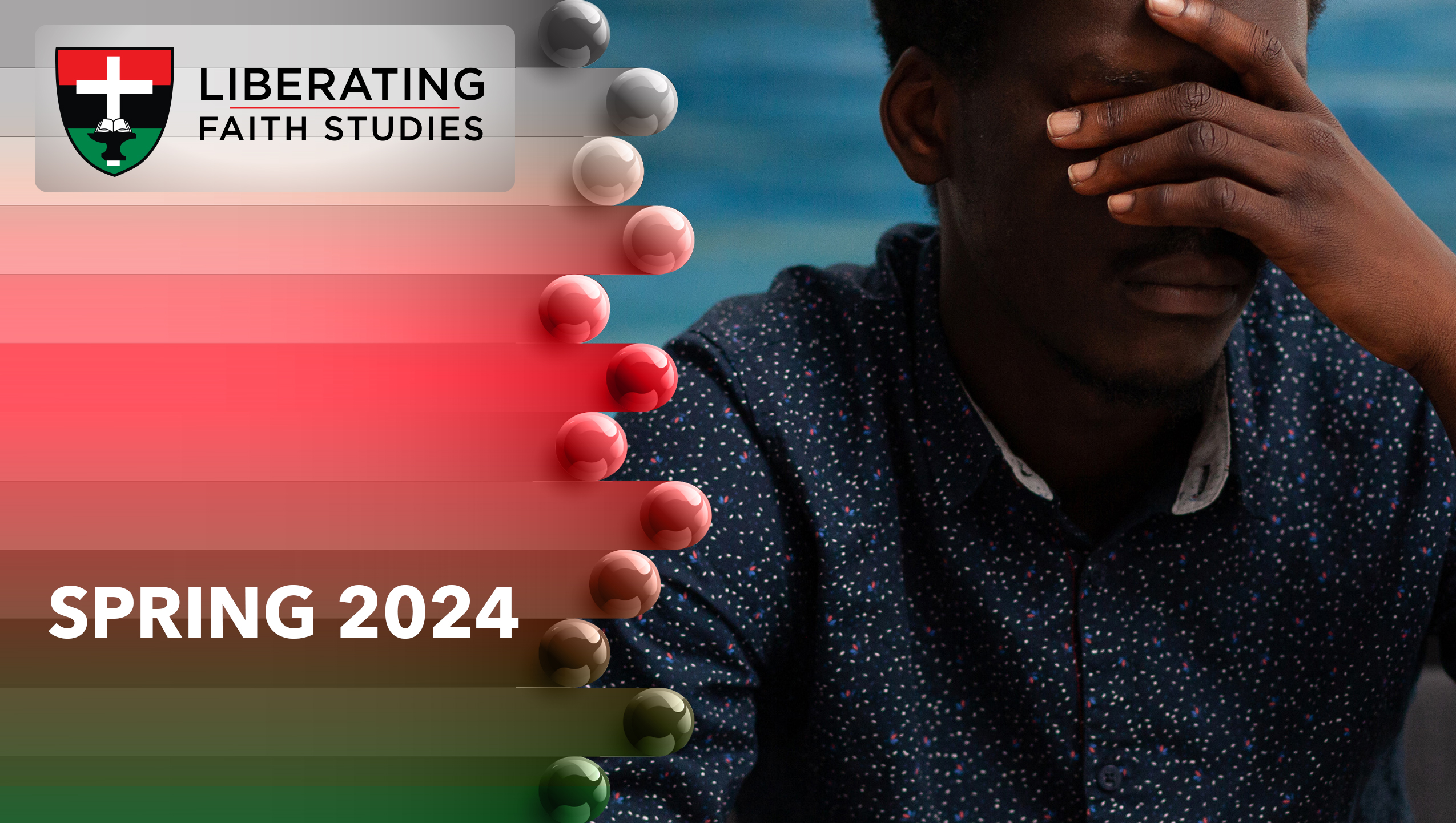 Acts 6:7-15
LESSON 4:  MARCH 24
Living In Faith

Focus Scripture: Acts 6:7-15


Key Verse: (Some) stood up and argued with Stephen. But they could not withstand the wisdom and the Spirit with which he spoke. Acts 6:9-10
(NRSV UE)
Acts 6:7-15 (NRSV UE)
7	The word of God continued to spread; the number of the disciples increased greatly in Jerusalem, and a great many of the priests became obedient to the faith.
8	Stephen, full of grace and power, did great wonders and signs among the people.
9	Then some of those who belonged to the synagogue of the Freedmen (as it was called), Cyrenians, Alexandrians, and others of those from Cilicia and Asia, stood up and argued with Stephen.
10	But they could not withstand the wisdom and the Spirit with which he spoke.
11	Then they secretly instigated some men to say, “We have heard him speak blasphemous words against Moses and God.”
12	They stirred up the people as well as the elders and the scribes; then they suddenly confronted him, seized him, and brought him before the council.
13	They set up false witnesses who said, “This man never stops saying things against this holy place and the law,
14	for we have heard him say that this Jesus of Nazareth will destroy this place and will change the customs that Moses handed on to us.”
15	And all who sat in the council looked intently at him, and they saw that his face was like the face of an angel.”
Key Terms
Sedition – An act of treason; an attempt to attack or overthrow the government.
Chronological – Giving event details in the order they occurred.
Uganda – A country in eastern Africa.
Your title here
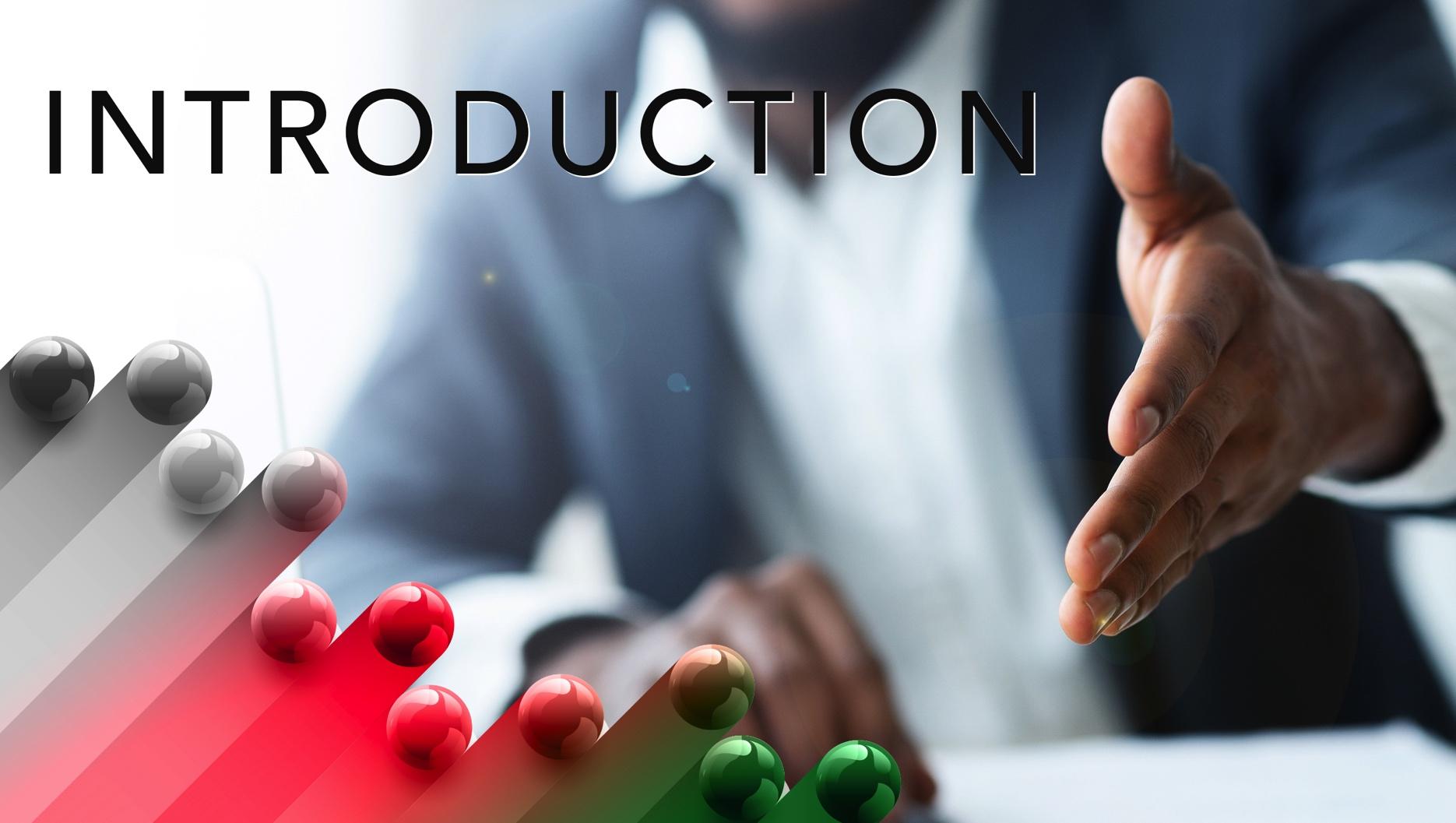 The Lesson Scripture text has all the elements of the real-life challenges Christians face around the world, and we would do well to mark these features. Government officials may, from time to time, view the Gospel message and Christian ministry as acts of sedition and rebellion. When this happens, Christians find themselves before the law courts, or otherwise persecuted for doing nothing more than sharing the love of Jesus Christ.
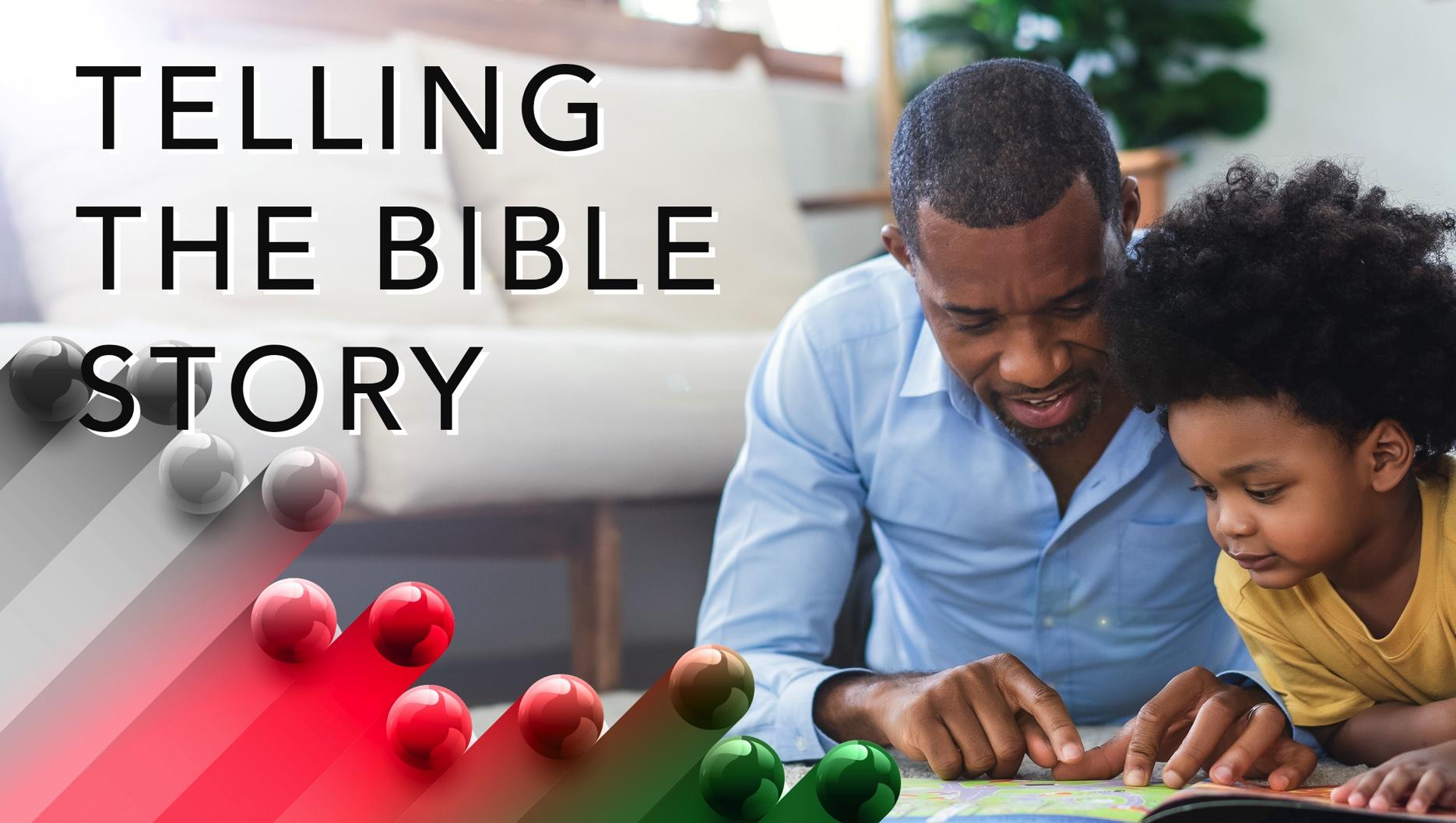 Verse 7 of the text highlights a feature of Luke’s writing style: summary statements to show the prevailing conditions or the results of certain actions. Verse 12:24 gives another example of this. This reminds us that the Acts does not give a full chronological report of all that was happening in the early church. Some verses are just summaries.
A wonderful serenity has taken possession
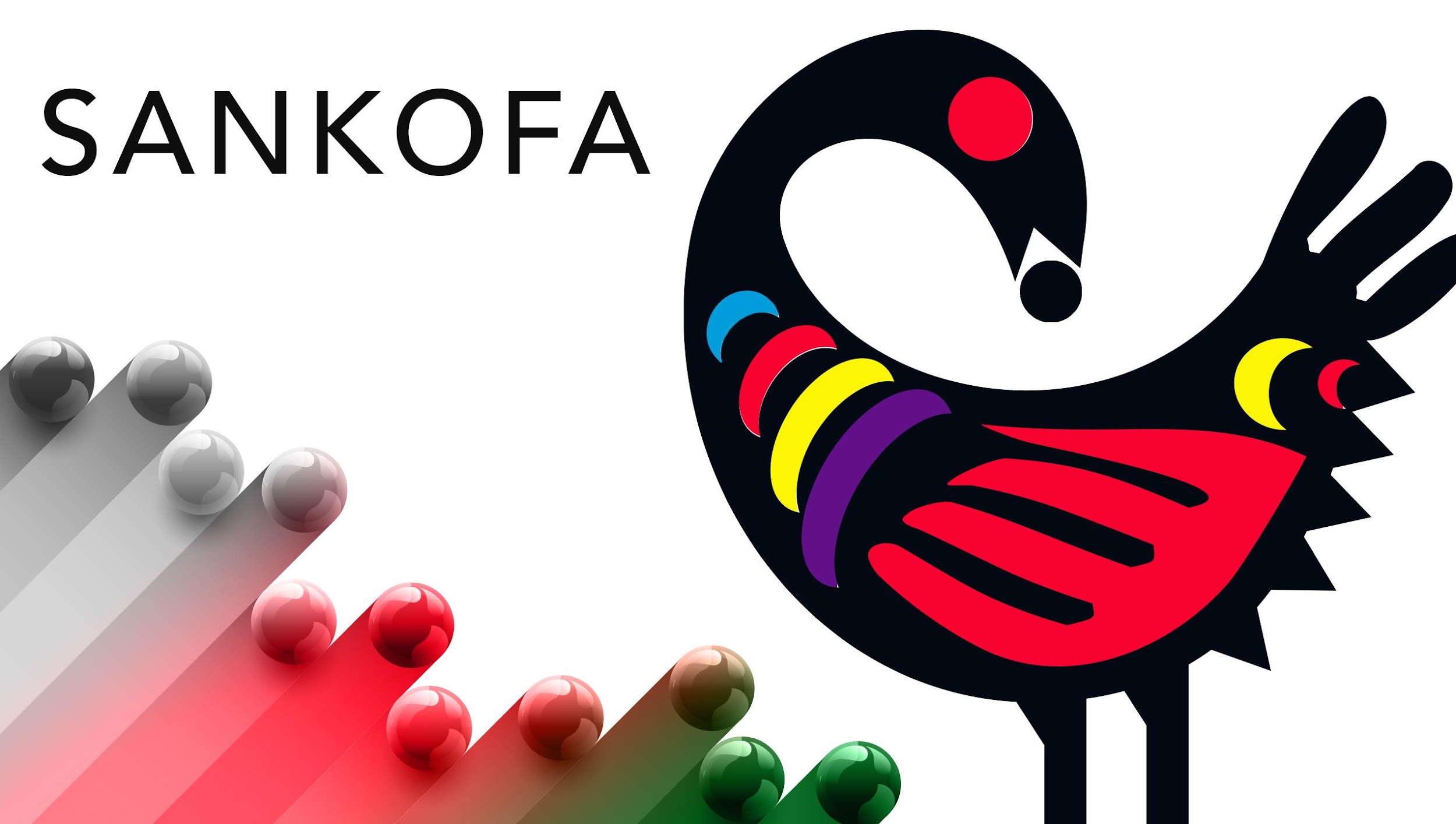 To Christians in Uganda, the life and death of Janani Luwum (1922-1977) is proof we have modern-day Stephens. Janani Luwum was an archbishop of the Church of Uganda (Anglican). He was an influential figure in Uganda during the presidency of Idi Amin, the president famous for accusations of brutal atrocities.
A wonderful serenity has taken possession
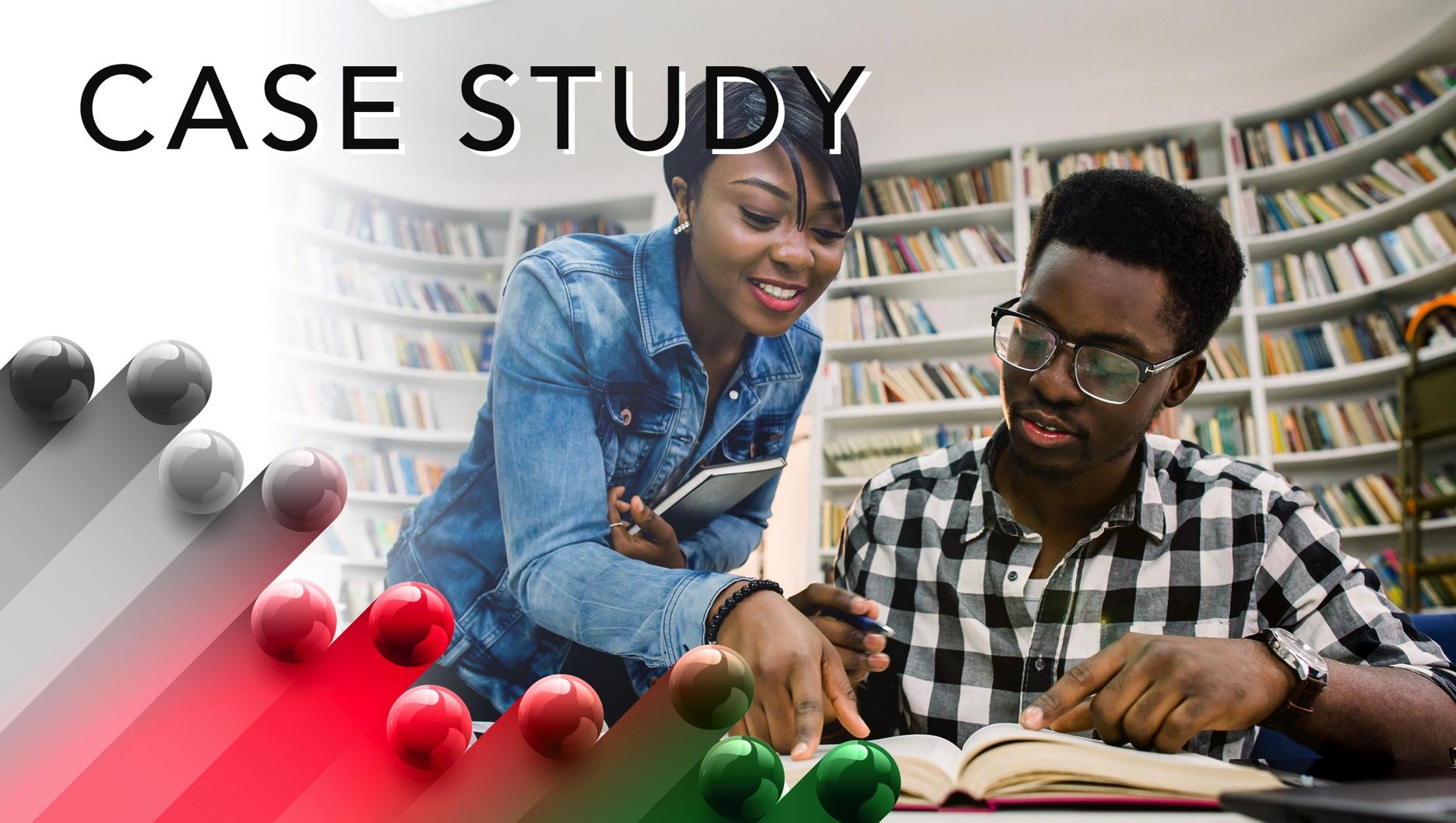 The Gospel, the teachings and message of Jesus Christ, can sometimes awaken strong negative emotions and reactions in people. It is important to accept that these reactions can vary greatly. An individual’s reactions to the Gospel depend on the individual’s core beliefs, cultural background, and personal life experiences.
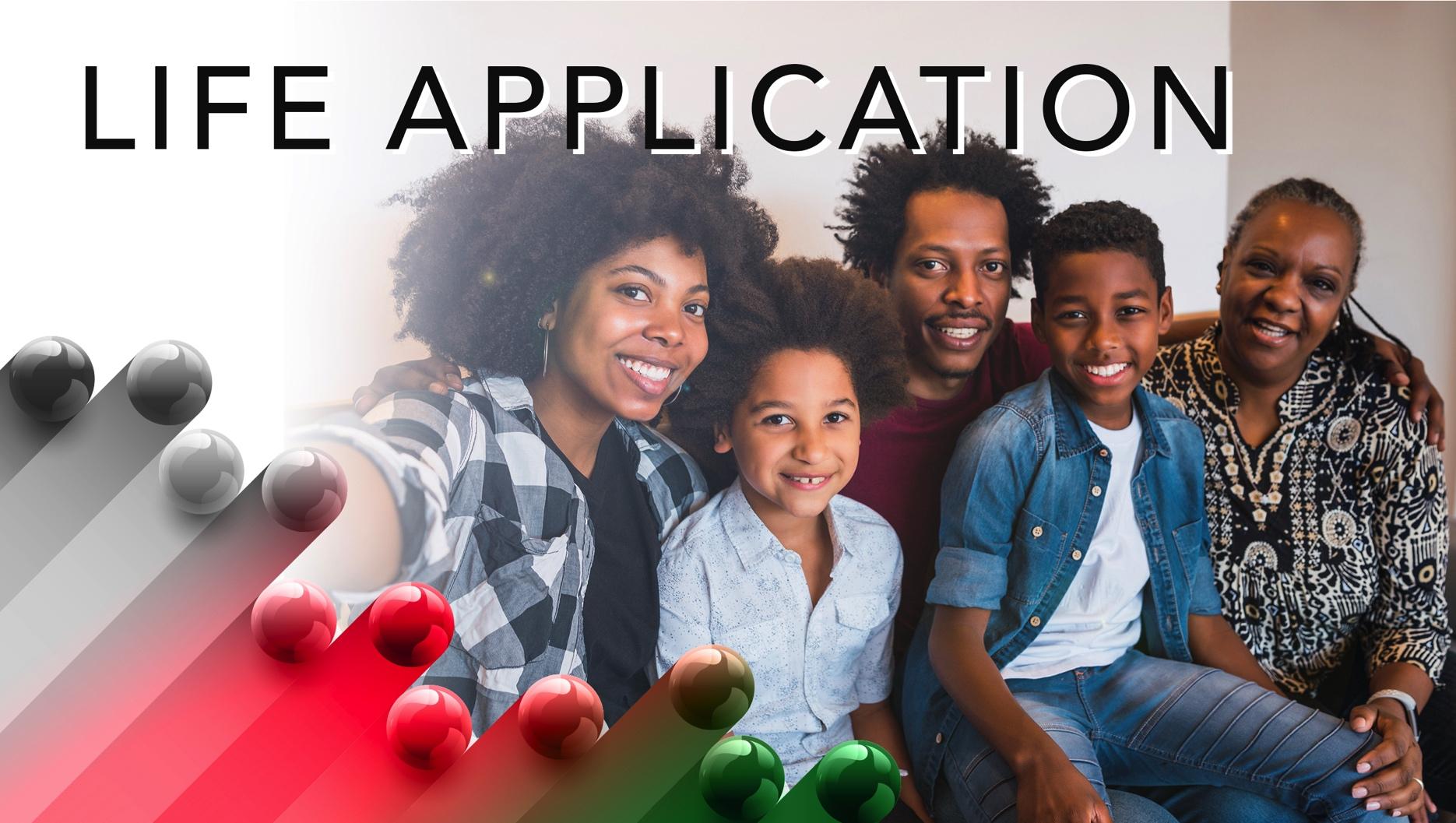 The word “suffering” stirs hurtful emotions. No person likes to suffer or see others suffering. (Maybe we make exceptions for the suffering of political and religious enemies.) Yet suffering is often in God’s toolbox for promoting maturity in believers. This is a good point to consider if you have ever suffered for Christ, by thinking on what you learned from those experiences.
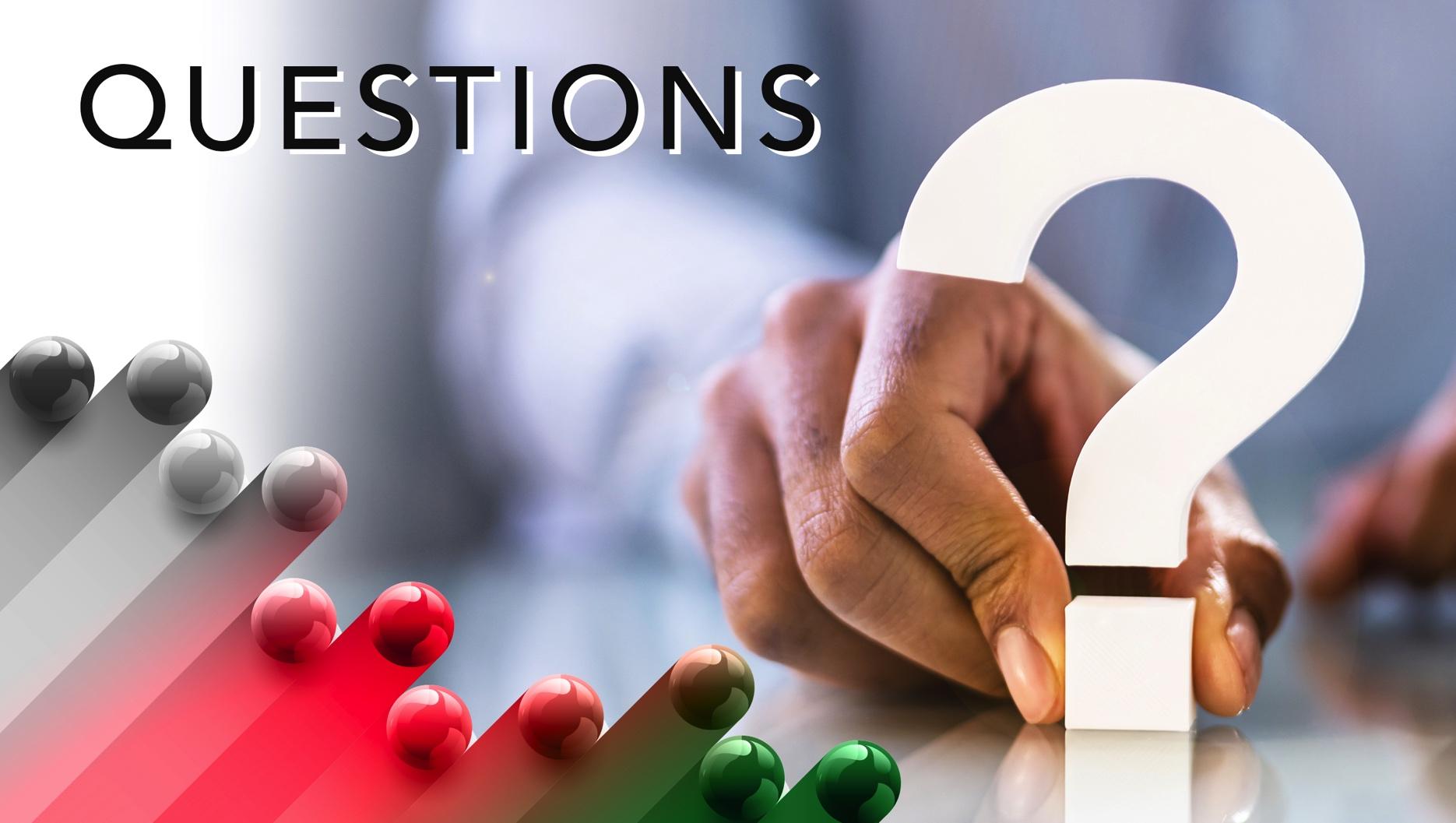 1. Do you have an idea of how much suffering you are willing to endure for the Gospel?
2. What do you turn to for comfort in times of suffering?
3. As Christians, can we avoid suffering for the Gospel message by being smart in how we practice our Christianity?
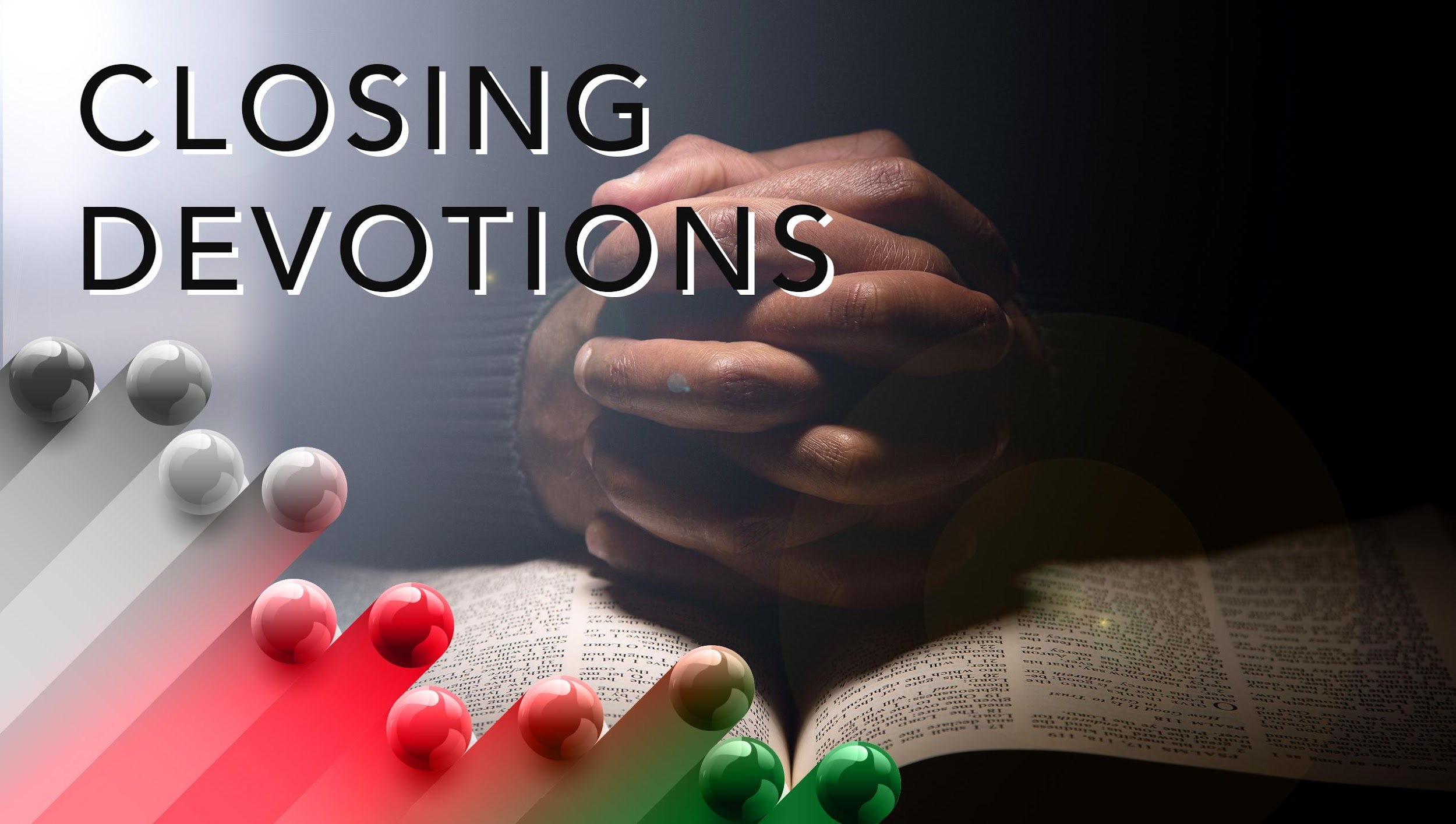 Closing Hymn: “Lord, I Want to Be a Christian,” AMEC Hymnal #282

Closing Prayer: Dear Father, suffering is scary. Help me to act wisely and avoid it where I can. But when you allow it, remind me of your comforting presence and the crown of glory I will get by enduring to the end. This is my prayer, in Jesus’ name. Amen.